«Это мой двор»
Проект участника конкурса «Лидеры Соснового Бора» Исламова Ф.К.
Идея базируется на двух утверждениях:
Идея базируется на двух утверждениях:
У человека есть территория, где он добровольно поддерживает определенный уровень комфорта и безопасности («дом»)
Идея базируется на двух утверждениях:
У человека есть территория, где он добровольно поддерживает определенный уровень комфорта и безопасности («дом»)
 
Размеры этой территории могут быть изменены искусственно с помощью организационных инструментов
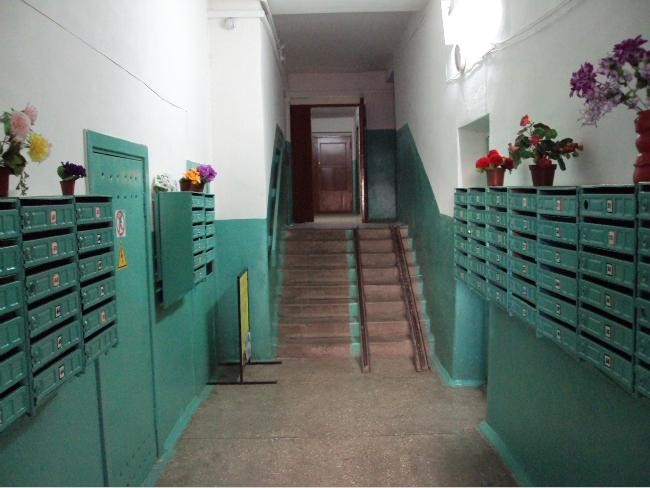 Тот же эффект во дворах:
Как расширить понятие «дом» на территорию двора?
Как расширить понятие «дом» на территорию двора?
Группа в социальной сети
Как расширить понятие «дом» на территорию двора?
Группа в социальной сети

Совместный досуг (субботник, спортивное состязание детей, пикник)
Как расширить понятие «дом» на территорию двора?
Группа в социальной сети

Совместный досуг (субботник, спортивное состязание, пикник)

Информирование через СМИ, на платформе конкурса «Лидеры Соснового Бора»